ABFRAGE NEUHEITEN KEY FACTS
Category Management – 2024
Launchpriorisierung im Kalenderjahr
Scandal Absolu Parfum Concentré
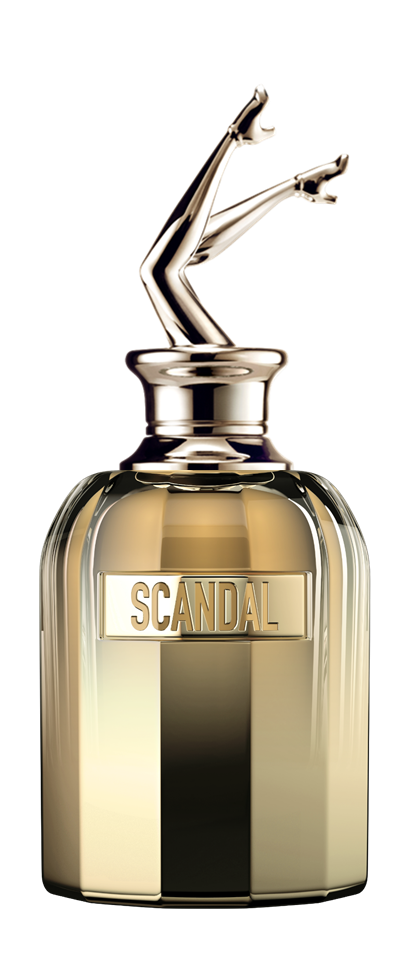 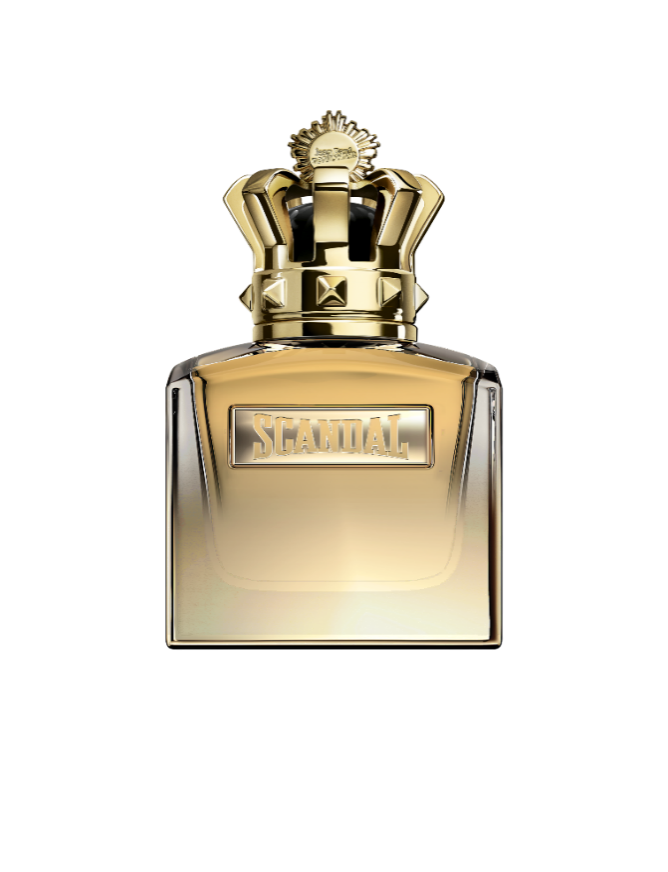 Prio 1
Prio 3
Prio 2
x
Marketing / Kommunikation
Markenkommunikation
Kommunikationszeitraum / MediaDetails: Was? Wann? Wo?: Mediapläne anbei
01.04.12.05.2024
Digital
TV
x
x
Social Media
ADTV
Print
Influencer / Spokesperson
x
Funk
Andere
OOH
YBPN
Key Benefits der Neuheit und/oder Duftnoten:

Scandal Absolu - Parfum Concentré                         Scandal pour Homme Absolu – Parfum Concentré
Duftrichtung: ambriert FLORAL
Inhaltsstoffe: Vanille – Iris – Seerose
xx.xx.- xx.xx.xxxx
BA-Promotion
Mediapromotion ohne Mailing
Duftrichtung: Holz gourmand
Inhaltsstoffe: Kastanie – Sandelholz - Mirabelle
BA-Promotion mit Mailing
BA Premium Mailing
Pieper Marketing Mix
CRM
POS
Digital
Mailing
08.03.2024
Damen und Herren Travel Spray 10mlGWP AufstellerDamen und Herren 1,5 ML Samples
Promotionfläche
Schaufensterdekorationen
Letzter Bestelltermin
GWP / Luxustestmuster
Andere onsite Tools
Indoor Tools(Zweitplatzierung, T-Gondel, POS-Säule, power table, u.ä.)
Beauty Booklet
18.03.2024
Print
Liefertermin
Newsletter
Pieper-Prospekt
Social Media
25.03.2024
OCD (on counter date)
Tester
Ja
Nein
Beauty-talk
x
Seite 2
MEDIAPLAN
2nd  HALF
1ST HALF
Q3
Q4
Q1
Q2
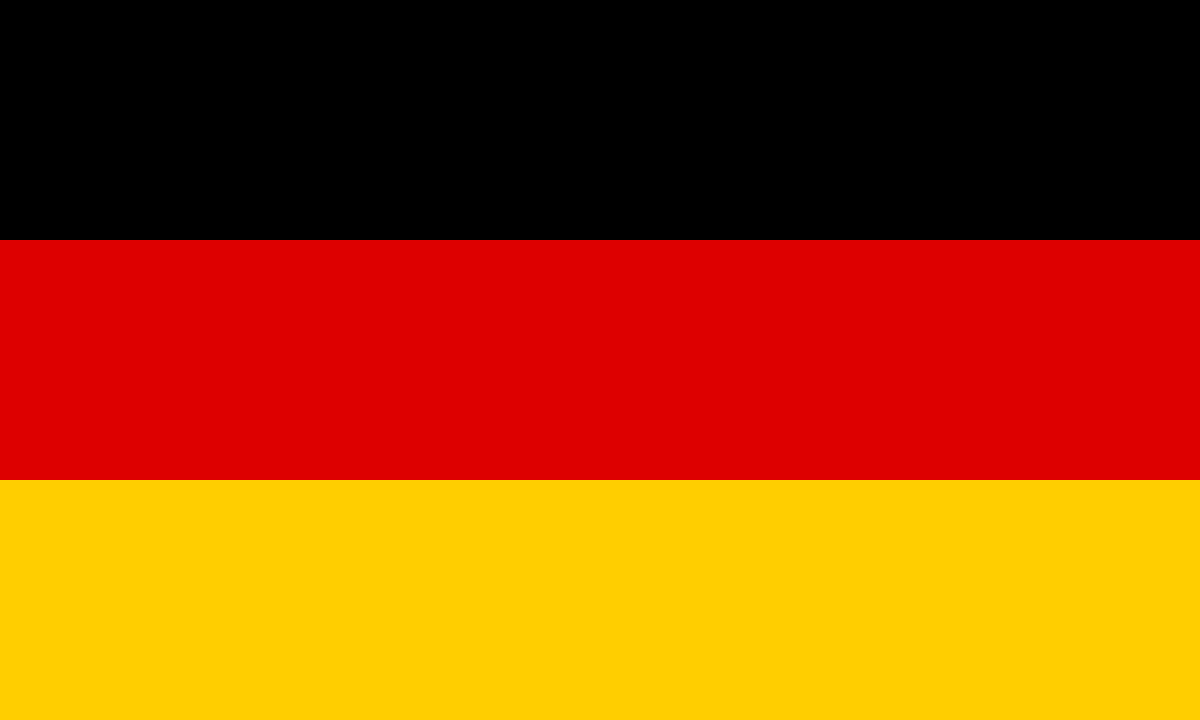 S. VAL
SUMMER
BTS
PRE-XMAS
EASTER
XMAS
MD
FD
PRIDE
CW 46 - 52
01.04. – 12.05.
TBC
SCANDAL MB
TV
DIGITAL
PRINT
Seite 3